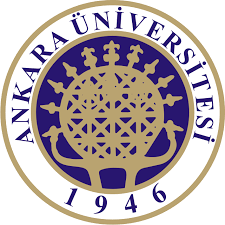 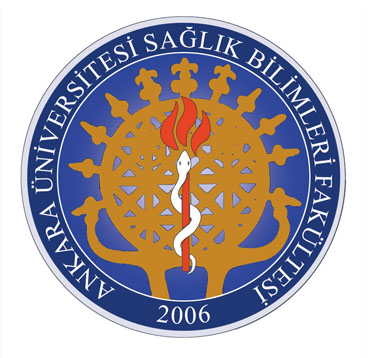 Sağlık bilimleri fakültesi
Sağlık Hukuku
I. bölüm
GİRİŞ-GENEL TANITIM
DERS: SAĞLIK HUKUKU
Dersin Kodu: SKY403
Sorumlu Öğretim Elemanı: Dr. Tuğçe ORAL
Kredisi: 2
DERSİN AMACI
Ders ile ileride sağlık sektöründe çalışacak yönetici adaylarının karşılaşabilecekleri hukuki sorunlar ve bu sorunların çözümleri hakkında bilgilendirilmesi amaçlanmaktadır.
Dersin içeriği
Giriş̧ 
Kişi Kavramı ve Ehliyet
Sağlık Çalışanları ve Hasta arasındaki Hukuki İlişki
Hasta Hakları
Sağlık Çalışanlarının Yükümlülükleri
Hukuki Sorumluluk
Cezai Sorumluluk
kaynaklar
Derste tutulan notlar
Herhangi bir sağlık hukuku kitabı
Sağlık hukuku alanının oluşma sebepleri
Sağlık hukuku alanının oluşma sebepleri
Giderek artan tıpta yanlış uygulama vakaları
Tedavi sözleşmesinde taraflar arasındaki dengesizlik
Sağlık Çalışanlarına saldırı vakalarındaki artış (?)
OLASI ÇÖZÜMLER (?)
Haklarını Bilen sağlık çalışanı!
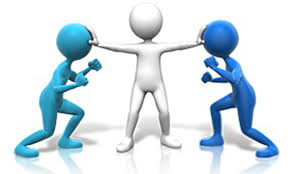